LA SÉRIGRAPHIE
La sérigraphie est la méthode d’impression la plus populaire au monde. Elle permet d’imprimer sur une variété quasi infinie de supports avec une variété quasi infinie d’encre.
Les 3 étapes de la sérigraphie

1 Numérisation

2 Préparation de l ’écran

3 Impression
NUMÉRISATION
Recherche du motifetconception numérique
Impression du typon
PRÉPARATION DE L’ÉCRAN
Nettoyage du cadre de nylon
Matériel d’enduction(sous lumière jaune)
Enduction
Insolation
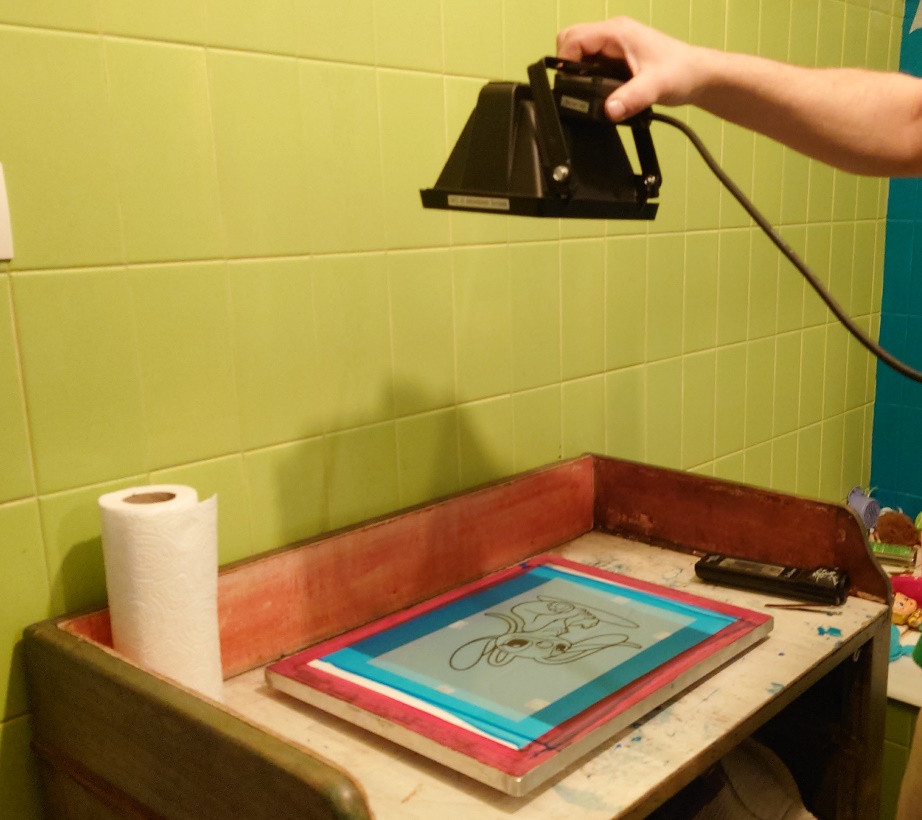 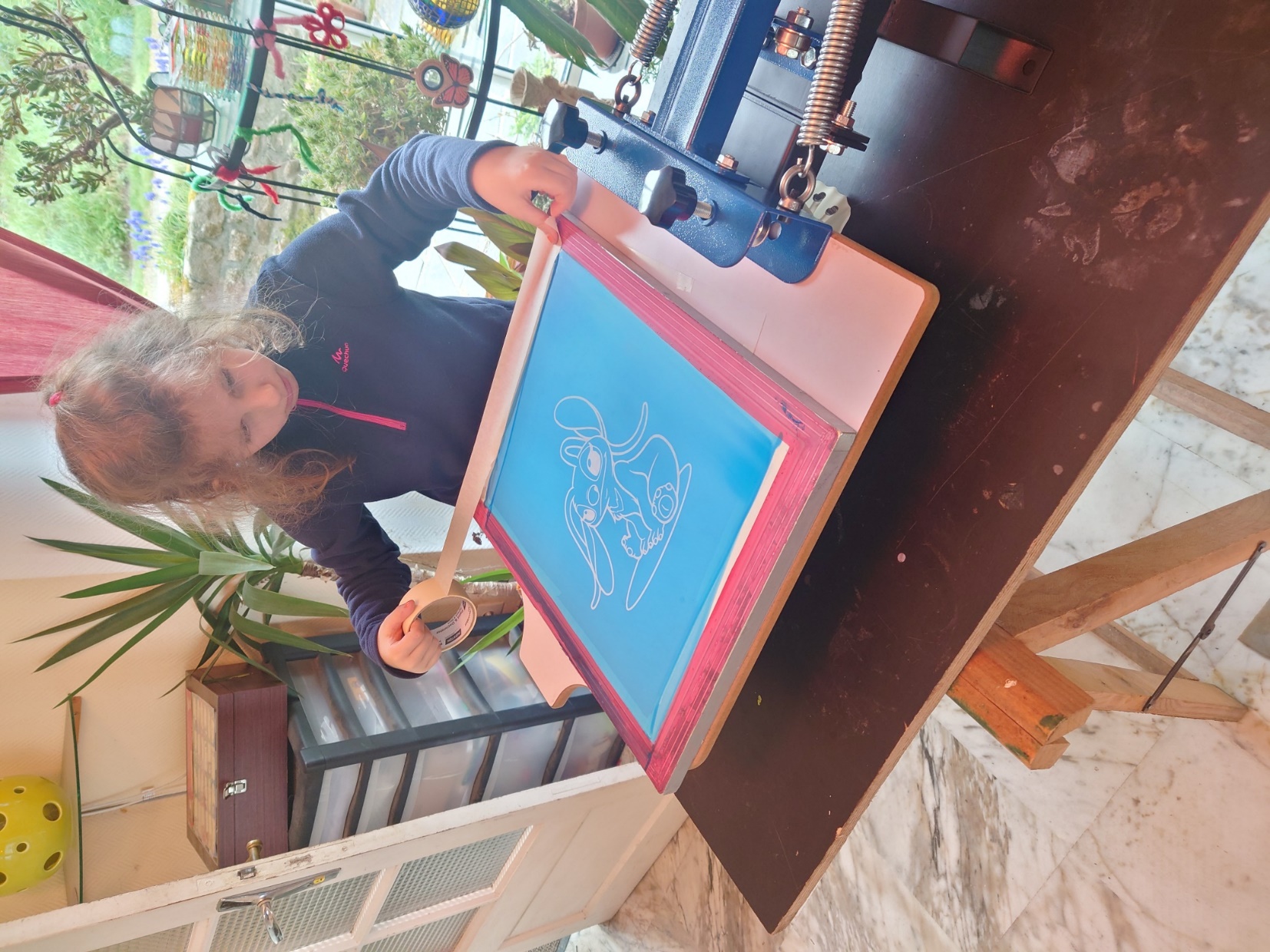 Dégravage
IMPRESSION
Carrousel
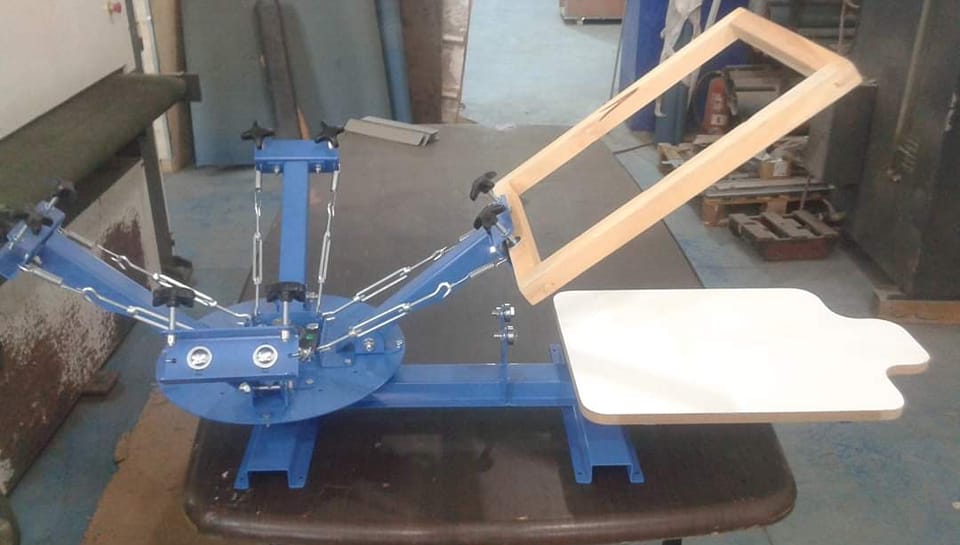 Matériel pour l’impression
Application de l’encre sur l’écran
Impression
C’est terminé
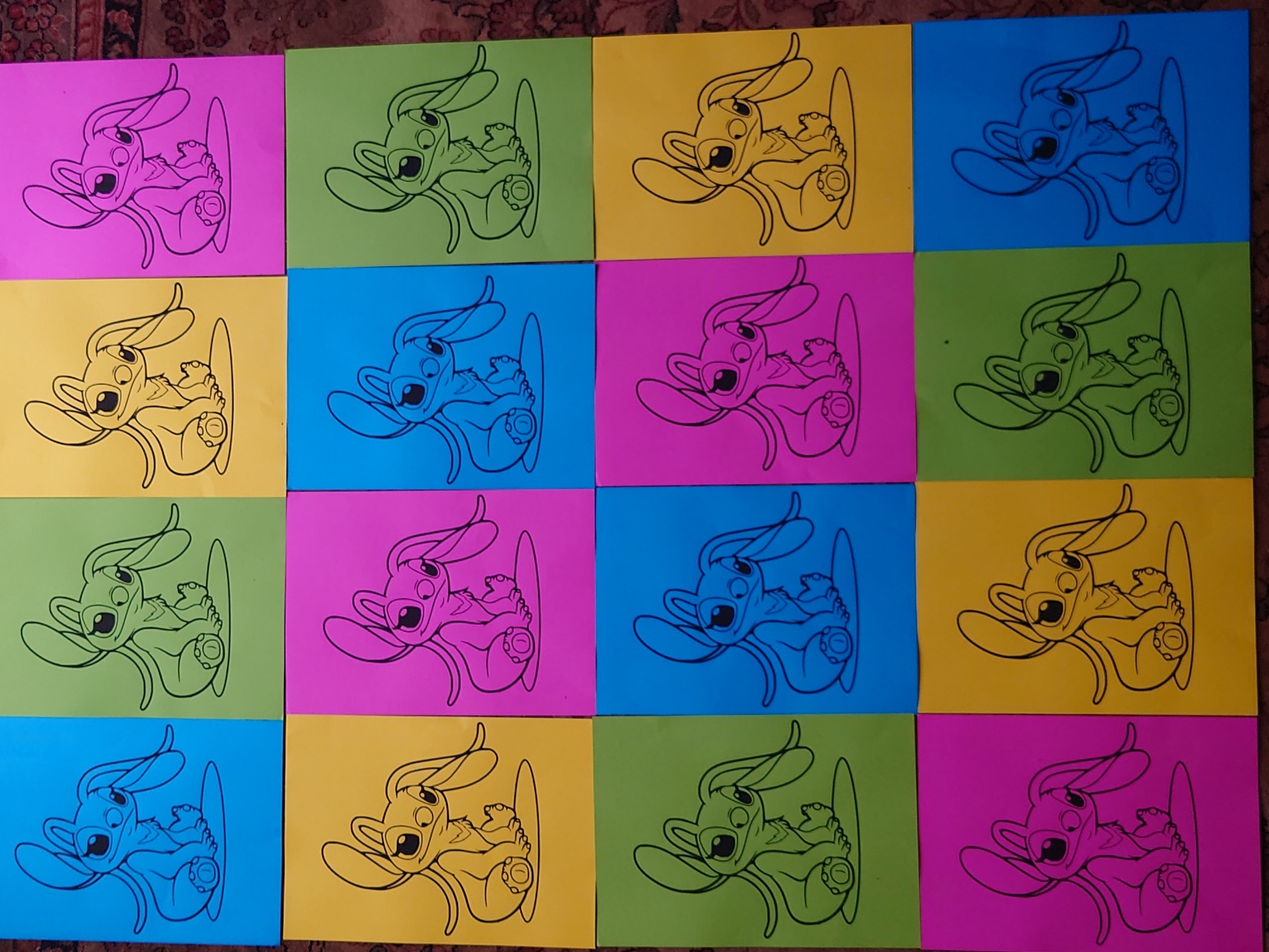 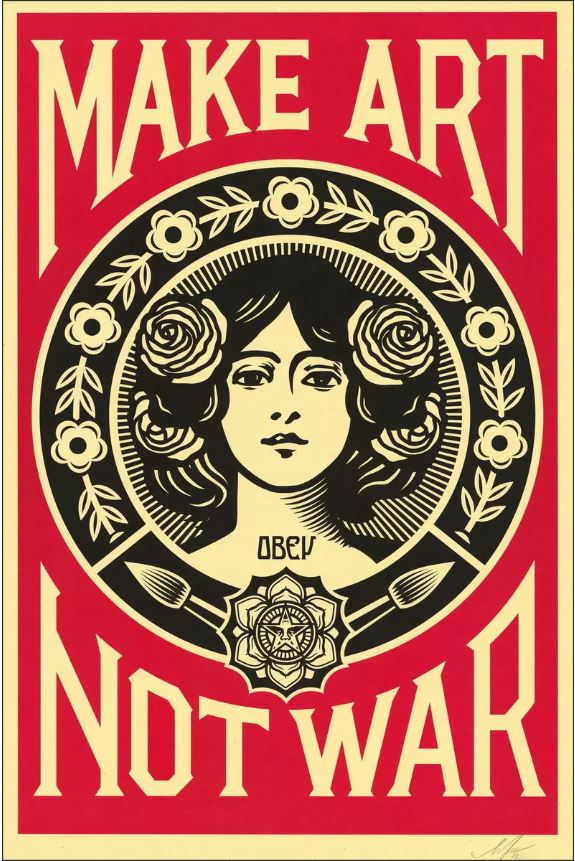 ARTISTES UTILISANT LA
SÉRIGRAPHIE
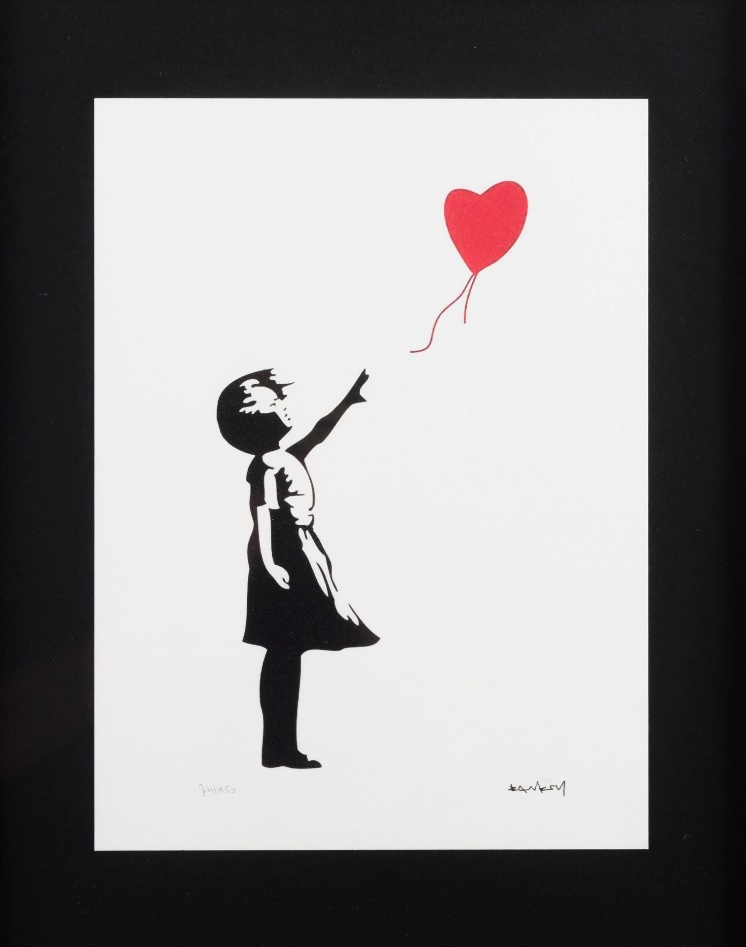 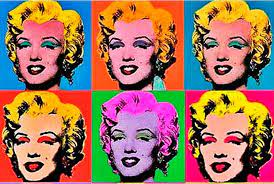 SHEPARD FAIREY
(OBEY)
BANKSY
ANDY WARHOL
Avez-vous des questions?
Merci de votre attention